Projecte de final de grau

Grau Multimèdia

Desenvolupament d'aplicacions interactives
 
Moisés García Jiménez
VR Arena
¿Què és VR Arena?
És un videojoc fet amb el motor Unreal Engine 4 per a realitat virtual que es pot jugar tant en monitor com amb les ulleres de realitat virtual Oculus Rift Dk2.
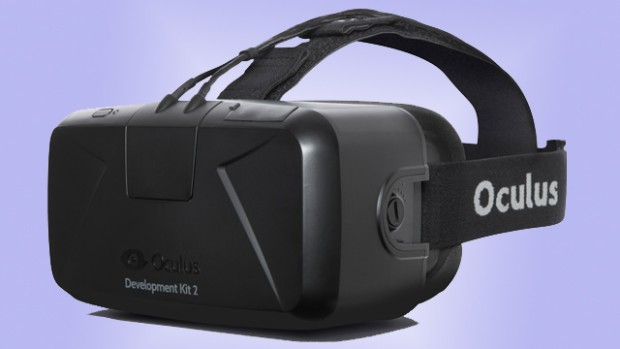 ¿Què és la realitat virtual?
La realitat virtual és una tecnologia que ja existia però que no havia arribat a desenvolupar-se de forma satisfactòria fina ara. Consisteix a enganyar els nostres sentits amb una realitat alternativa creada per ordinador però que el nostre cervell interpreta com a real creient realment que es troba en un altre món.
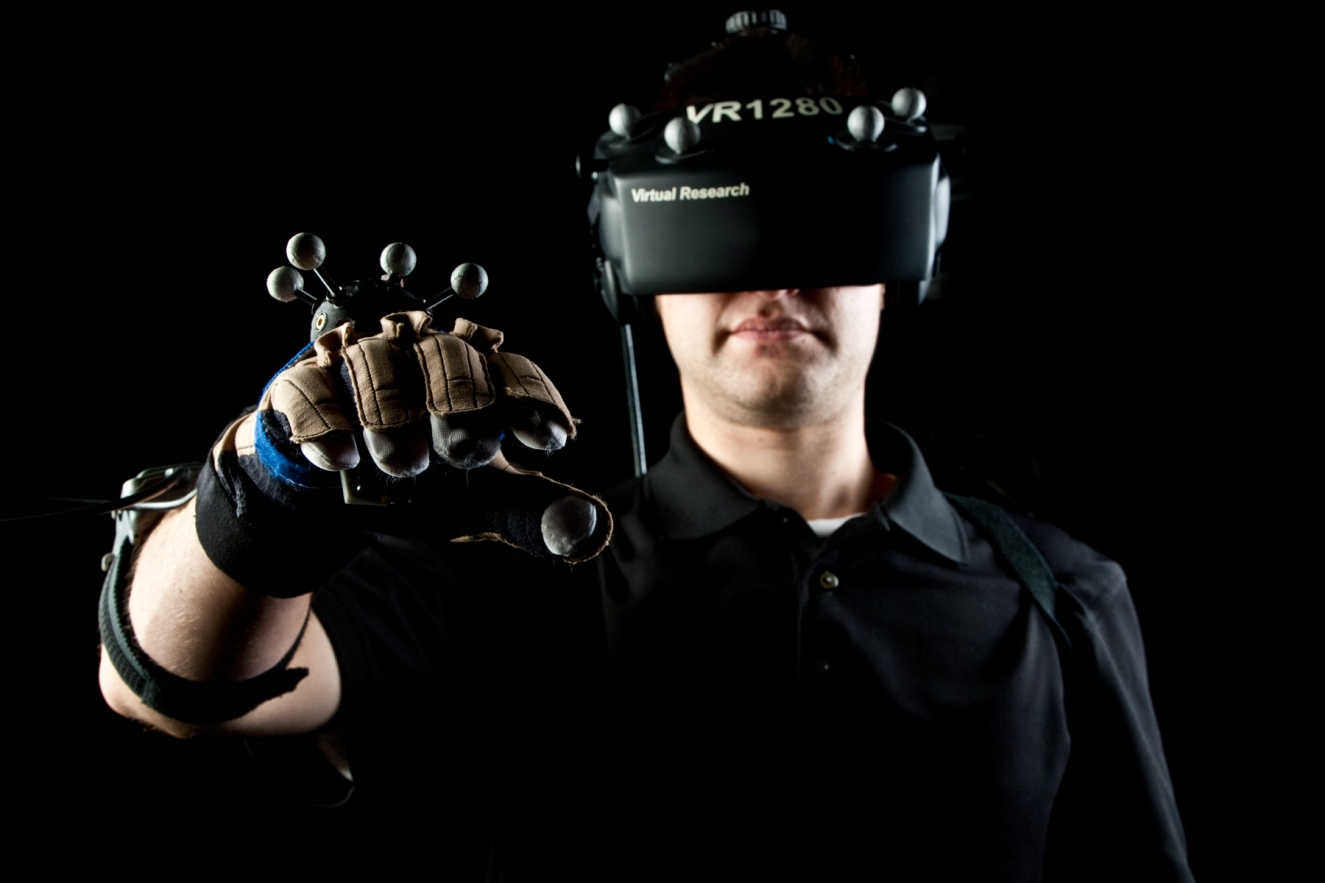 ¿Quin és el seu argument?
El seu nom és una combinació de VR, l’abreviació de realitat virtual, i arena en el sentit d’una arena de gladiadors romans. 

El joc consisteix a sobreviure en una arena futurista a un munt d’enemics cobrint-te en una petita fortificació i armat només amb un arma. Si sobrevius viuràs un dia més per veure la següent arena…
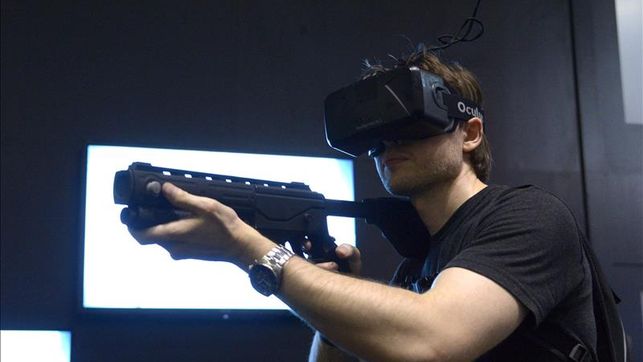 ¿Com és el videojoc gràficament?
Una imatge val més que mil paraules...
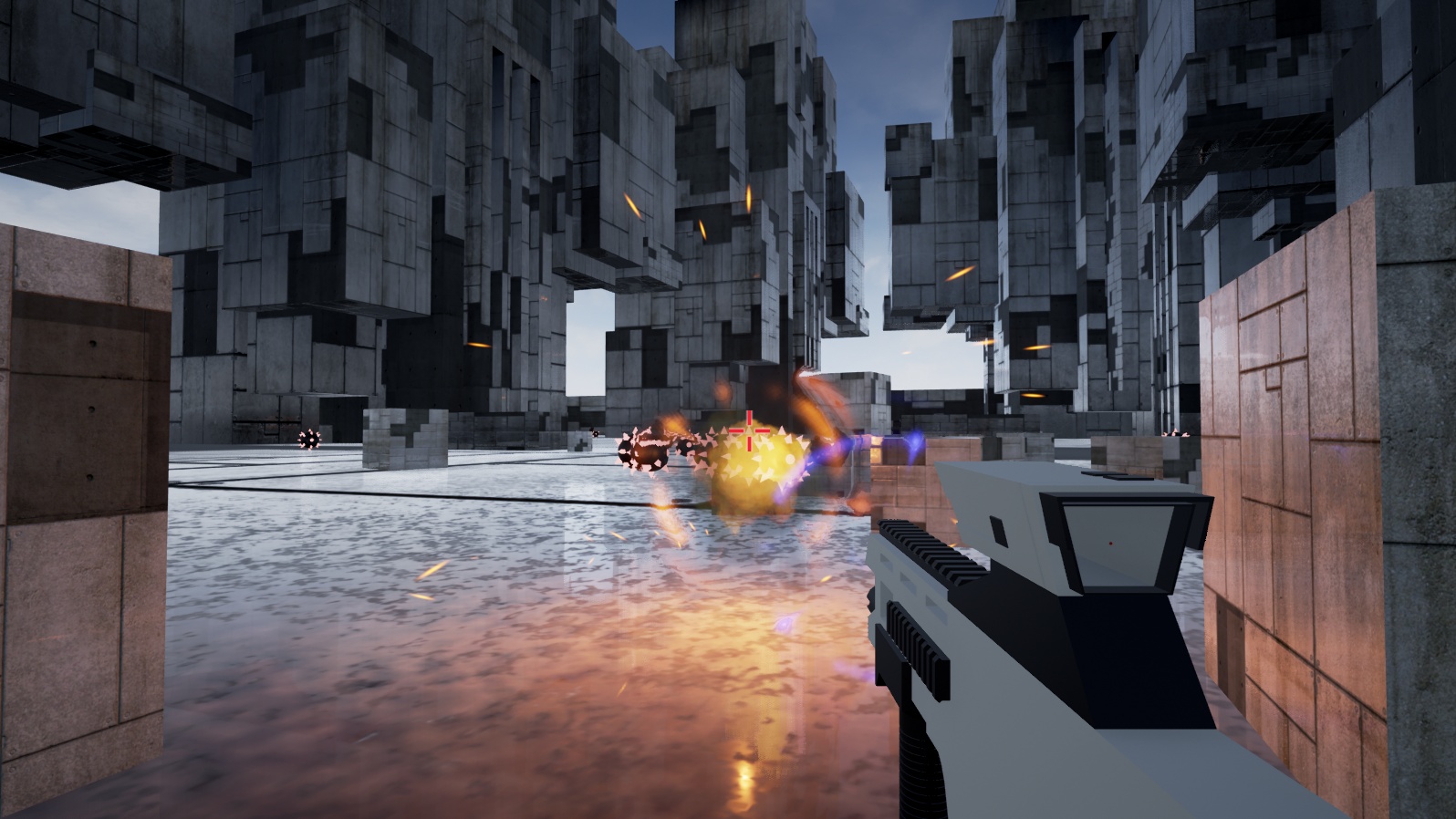 Gràcies per la vostre atenció i espero que us agradi
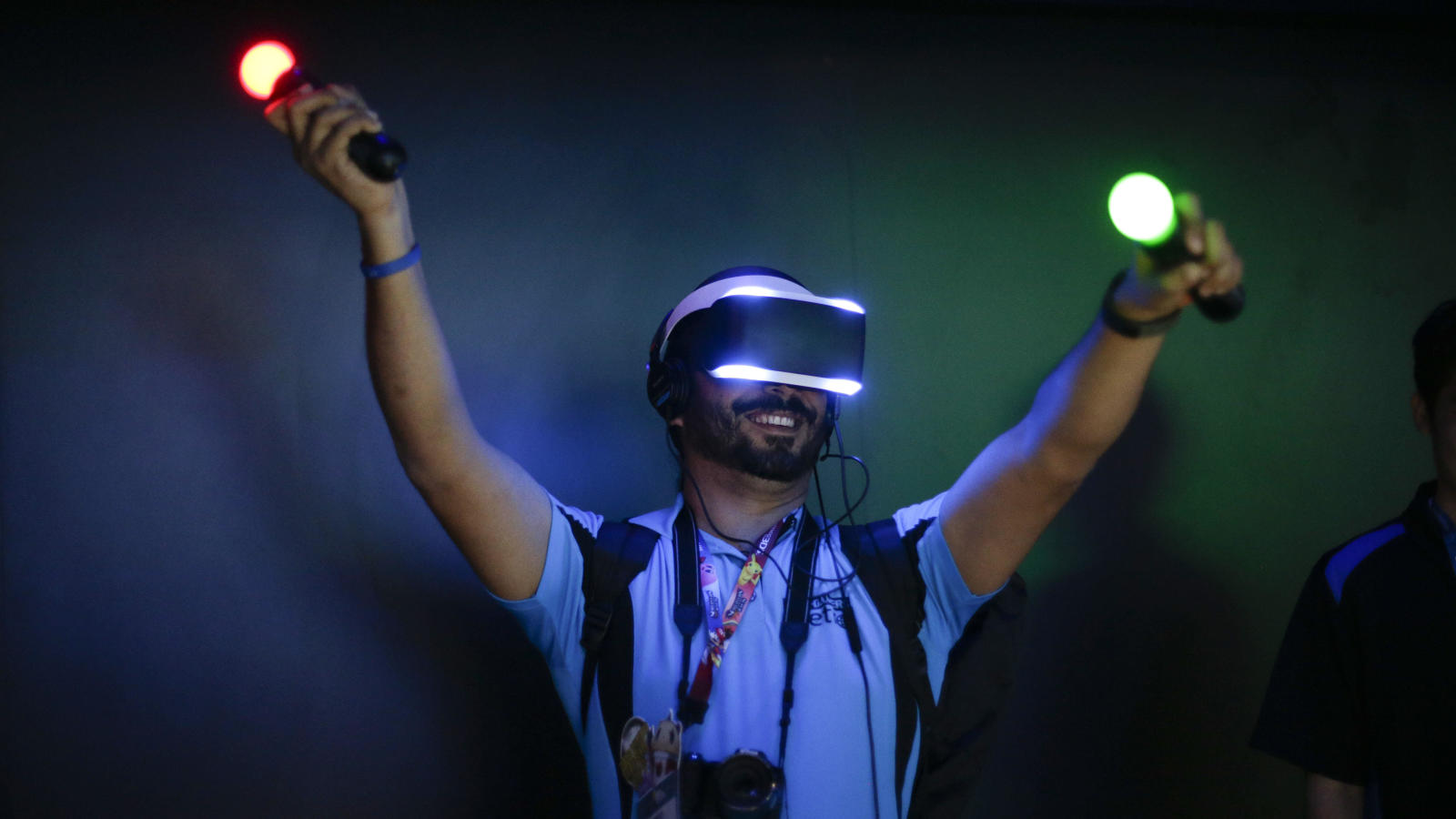